Микромир
Игра для учащихся 7-х классов
Домашнее задание
Давайте знакомиться!
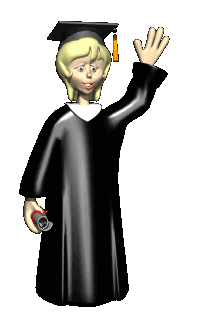 команда 7-а
«Личинки»
команда 7-б
«Кактусы»
Что нас сегодня ждет:
1 тур
Интересное, невероятное
2 тур
От теории к практике
3 тур
Вопрос от соперников
4 тур
Предмет в предмете
1 тур
Кто я?
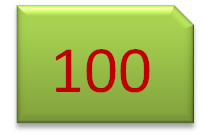 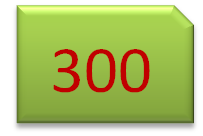 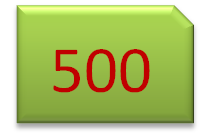 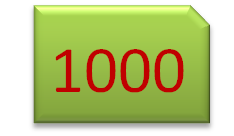 Бабочки
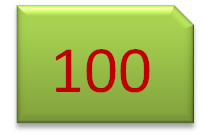 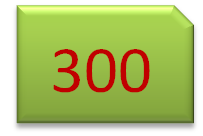 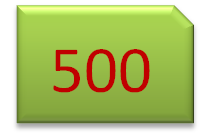 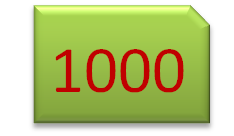 Невероятно, но факт
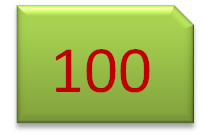 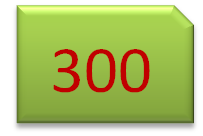 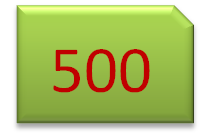 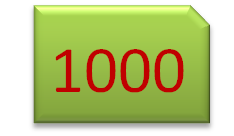 Рекордсмены
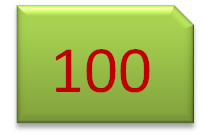 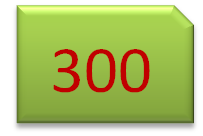 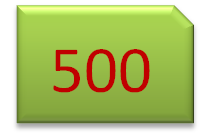 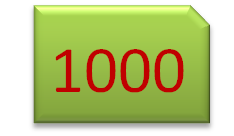 выберите раздел и стоимость вопроса
2 тур
Кто я? - 100
Назовите кто изображен на фотографии?
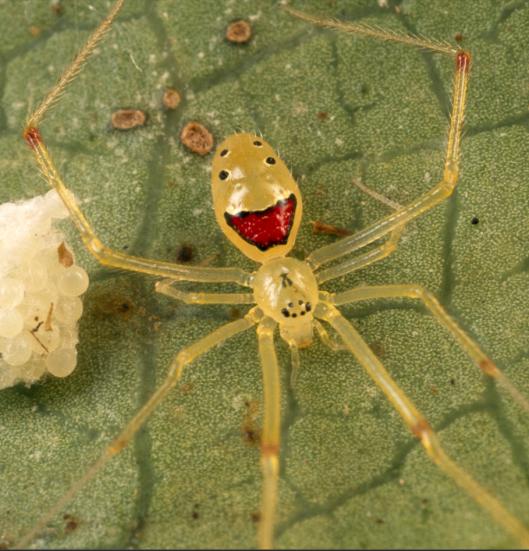 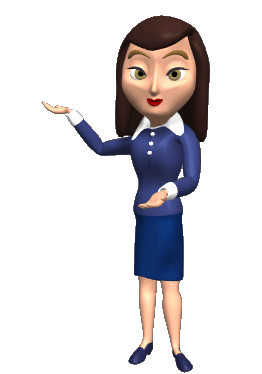 Бродячий паук
Силиконовая игрушка
Паук-гладиатор
Результат Photoshop
Назад
Бабочки - 100
К какому отряду относятся бабочки?
Чешуекрылые
Перепончатокрылые
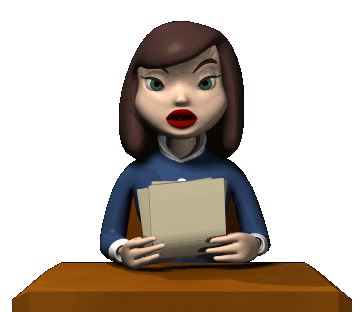 Двукрылые
Прямокрылые
Назад
Необычно, но факт - 100
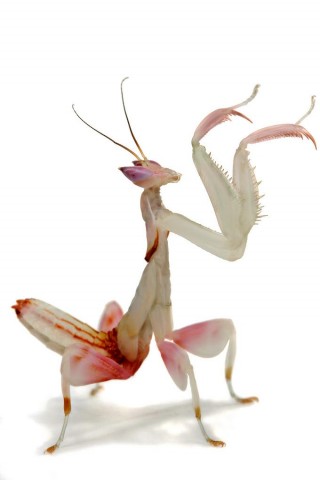 Это единственное насекомое, которое в силах поворачивать голову. 
О каком насекомом идет речь?
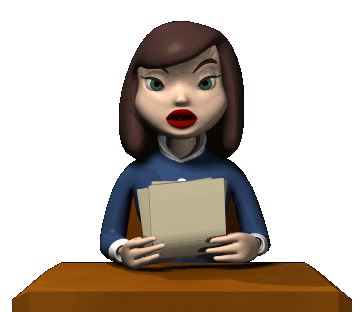 Богомол
Пчела
Бабочка
Муравей
Назад
Рекордсмены - 100
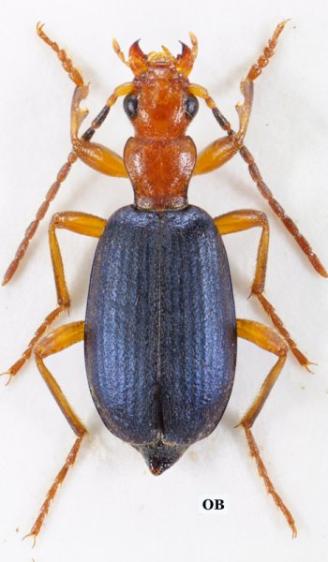 Этот жук обладает самым мощным химическим оружием. При опасности жук из анальных желез выделяет ядовитую жидкость. Частота выбрасывания доходит до 500 раз в секунду, а температура достигает 100°С.
Назовите этого жука?
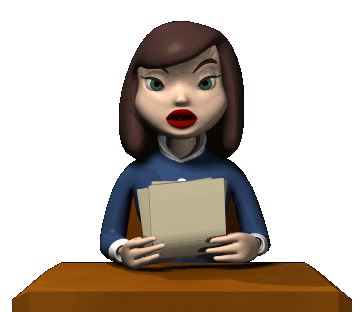 Деродонтид
Бомбардир трескучий
Сихотеалиний
Жук скрипун
Назад
Кто я? - 300
Назовите кто изображен на фотографии?
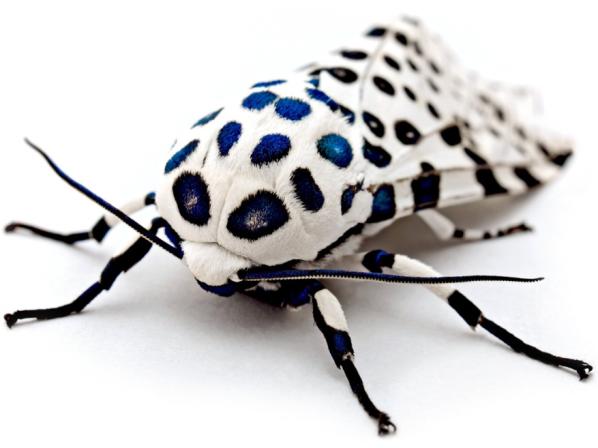 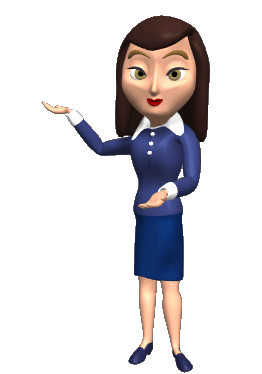 Бражник
Бабочка петнянка
Большая леопардовая моль
Среднеазиатская бабочка
Назад
Бабочки - 300
От какого слова произошло слово «бабочка»?
Происхождение слова «бабочка» не связано ни с одним из слов русского языка
Происхождение слова «бабочка» тесно связано со словом «баба»
В языческие времена славяне полагали, что душа колдуньи после смерти переселяется в бабочку.
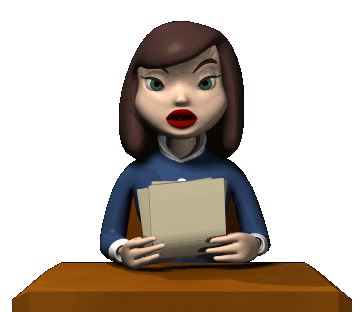 Происхождение слова «бабочка» тесно связано со словом «бочка»
Происхождение слова «бабочка» тесно связано со словом «бок»
Назад
Необычно, но факт - 300
Найдите НЕверное утверждение
Вес насекомых, которых все пауки съедают за год, превышает вес всех людей, живущих на планете.
Тараканы могут жить обезглавленными несколько недель.
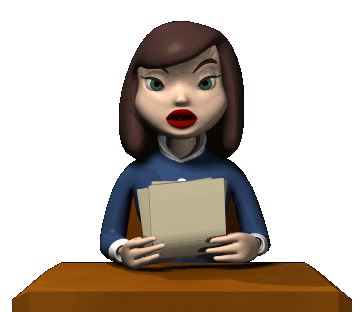 Муравьи спят в нижнем ярусе муравейника.
Муравьи никогда не спят.
На Руси, слово «стрекоза» являлось обобщающим по отношению к нескольким видам насекомых. Поэтому главным героем басни Крылова является не стрекоза, а кузнечик.
Назад
Рекордсмены - 300
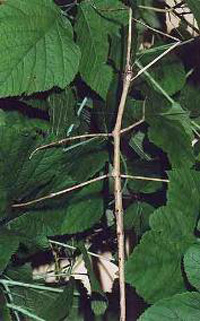 Самое длинное насекомое - палочник Phamacia kirbyi, обитающий на острове Борнео. Какой длины он может достигать?
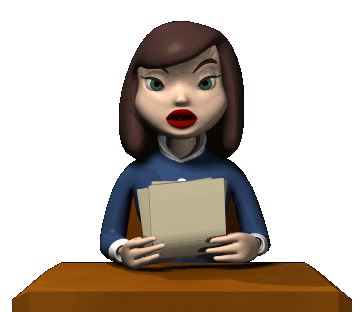 22,8 см
83,9 см
54,6 см
12,5 см
Назад
Кто я? - 500
Назовите кто изображен на фотографии?
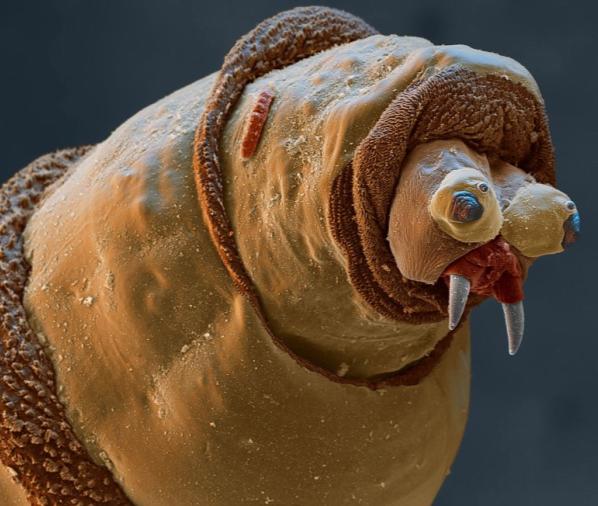 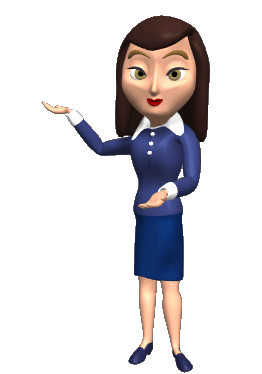 Личинка мухи
Гусеница
Кокон летучей мыши
Пластелиновое 
Чудо-Юдо
Назад
Бабочки - 500
Найдите НЕверное утверждение
Некоторые виды бабочек, как Красный адмирал, предпочитают питаться гниющими фруктами и навозом!
На Востоке – Китае, Южной Америке и Индии бабочек отлично готовят и с удовольствием едят.
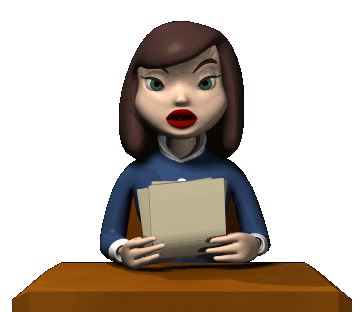 Бабочки и насекомые имеют свои скелеты на внешней стороне своего тела, называемые экзоскелет. Это защищает насекомое и держит воду внутри своего тела, чтобы они не высыхали.
Бабочки и насекомые не имеют свои скелеты.
Некоторые бабочки никогда не едят, так как они не имеют рта. Они живут на энергии, которую они накопили в виде гусениц.
Назад
Невероятно, но факт - 500
Соедини насекомое с цветом его крови.
Личинка стрекозы
белая
1
2
Кузнечик
желто-оранжевая
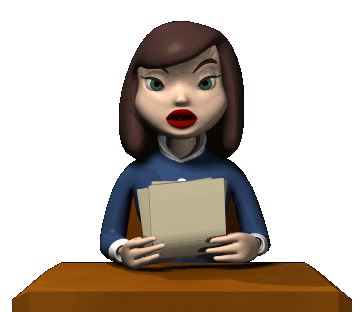 2
4
Шпанская мушка
зеленая
3
1
желтая
Божья коровка
4
3
Назад
Рекордсмены - 500
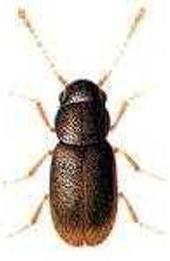 Самое маленькое насекомое – жук-перистокрылка из семейства Ptiliidae. 
Какова их длина? достигает всего.
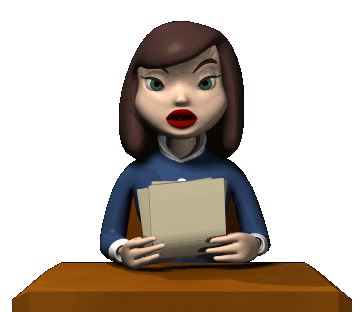 0,1 мм
1,5 см
1 см
0,3-0,4 мм
Назад
Кто я? - 1000
Назовите кто изображен на фотографии?
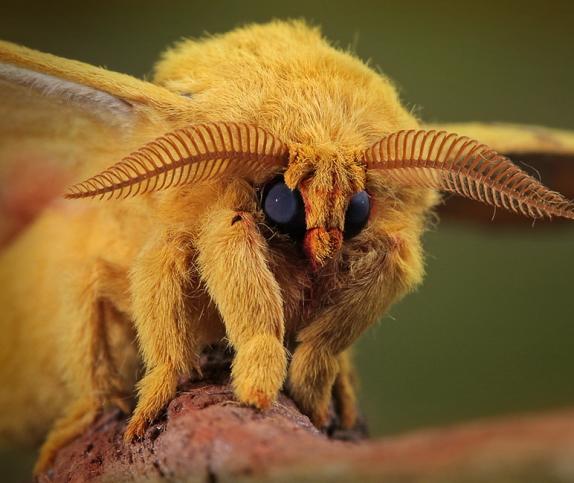 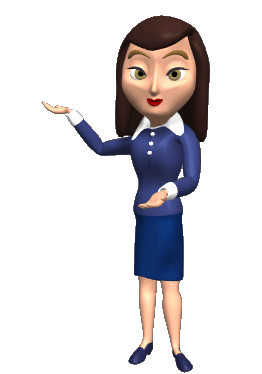 Бражник
Plush moth (моль)
Плющевая игрушка
Это не насекомое
Назад
Бабочки - 1000
Распределите бабочек по размеру размаха крыльев
Совка тизания агриппина
Павлиноглазка грушевая
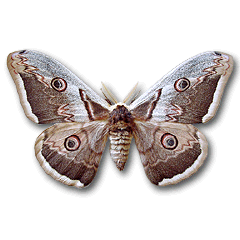 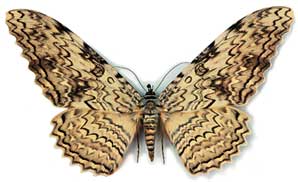 4
15 см
1
30,8 см
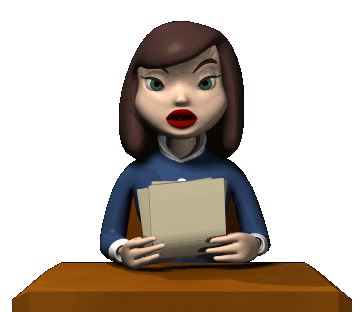 Сатурния 
Attacus atlas
Орнитоптера корле-вы Александры
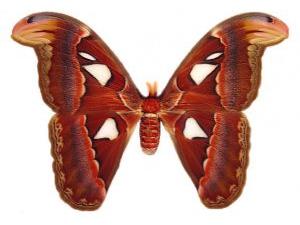 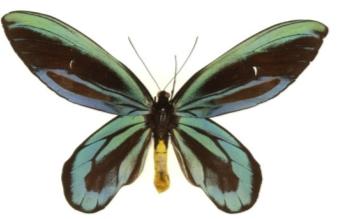 3
26,2 см
2
28 см
Назад
Невероятно, но факт - 1000
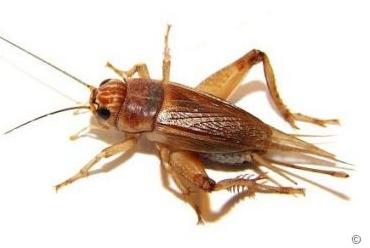 Говорят, что по сверчкам можно определить температуру воздуха. Каким образом?
Для этого нужно подсчитать количество стрекотаний в минуту, разделить на два, затем прибавить девять и снова разделить на два.
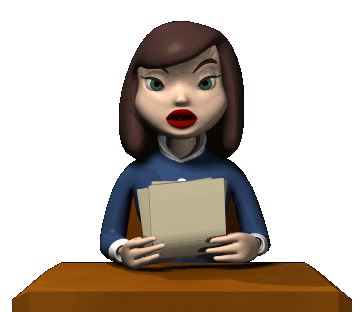 Нужно поймать сверчка, температуру можно определить по температуре усиков и частоте их подергивания.
По сверчкам нельзя определить температуру
Назад
Рекордсмены - 1000
Самые большое количество ног у двупарноногой многоножки illacme plenipes, обитающей в Калифорнии, США. 
Сколько у неё ног?
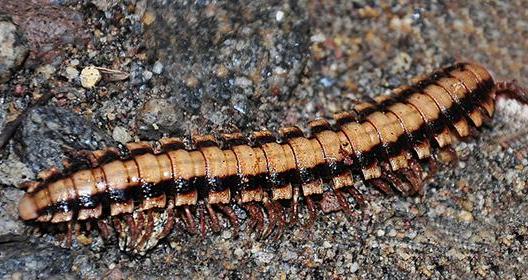 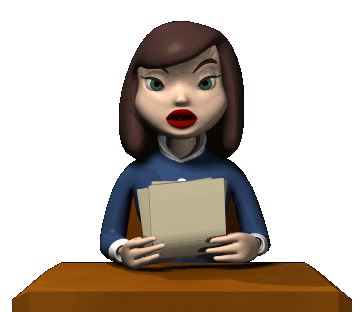 160
750
268
632
Назад
2 тур
от 100 до 500 баллов
от теории к практике
При помощи цветной бумаги ножниц и клея, придумайте самое необычное насекомое.
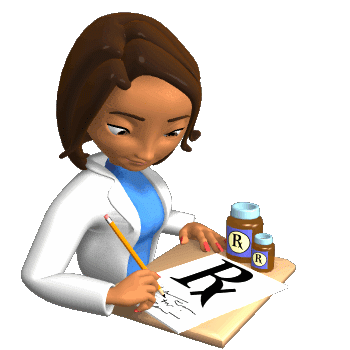 Расскажите о своем насекомом:
Как называется это насекомое? Почему оно необычно? В условиях среды обитает? Что необходимо ему для жизни?
3 тур
3 тур
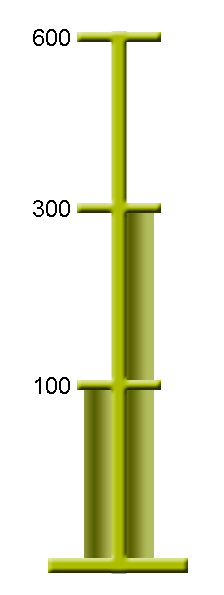 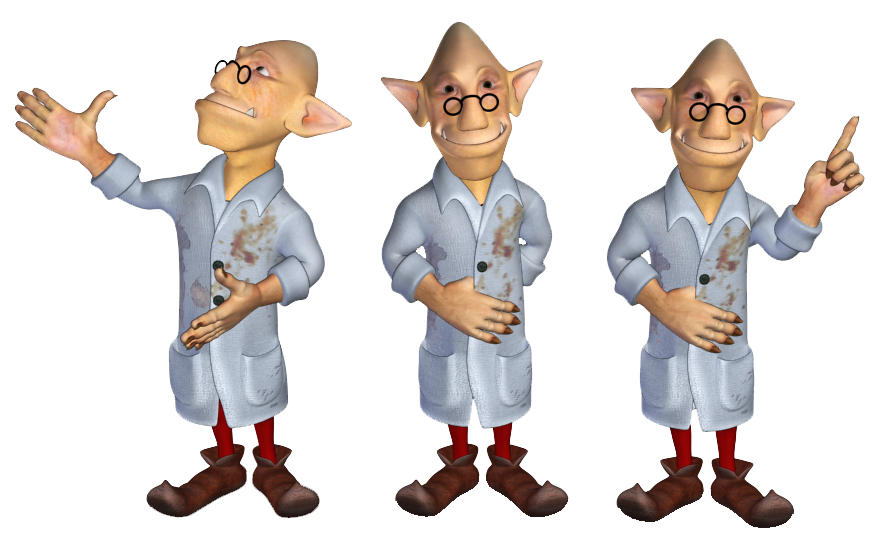 вопросы от соперников
4 тур
4 тур
Мифология
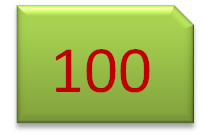 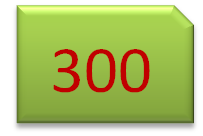 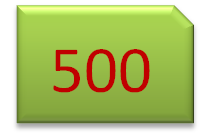 Литература
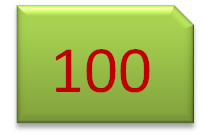 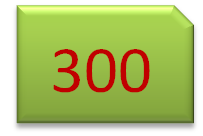 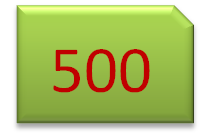 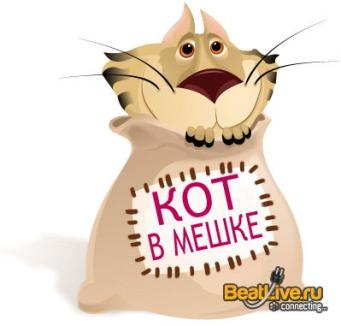 Кот в мешке
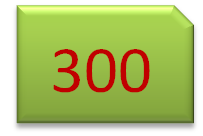 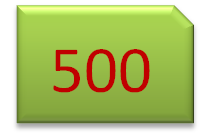 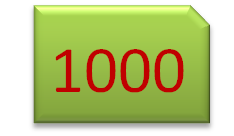 выберите раздел и стоимость вопроса
В Египетской мифологии этот жук представлен, как «двигатель» солнца. Где он?
Мифология
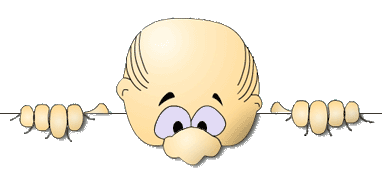 1
2
3
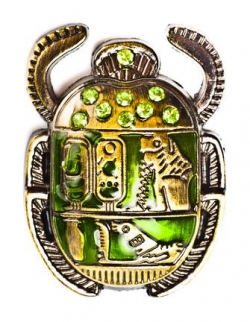 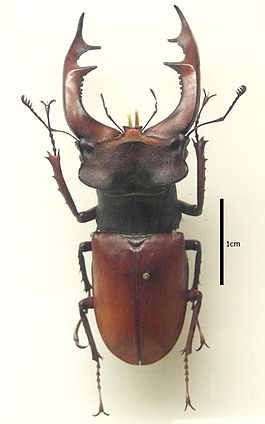 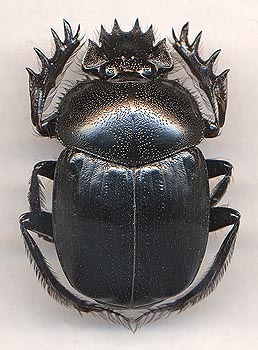 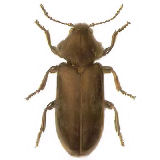 Жук-скарабей
Назад
Это насекомое в мифологии имеет связь с нечистой силой. Это «конь черта». Где оно?
Мифология
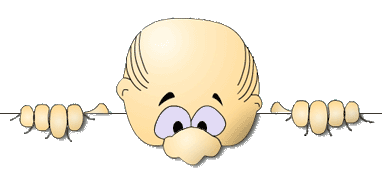 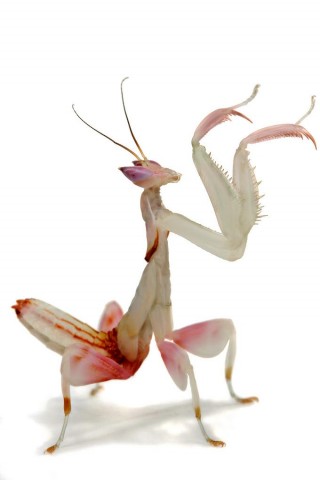 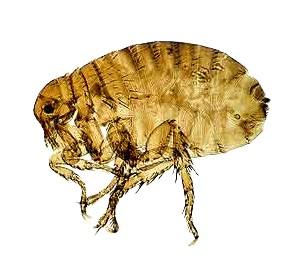 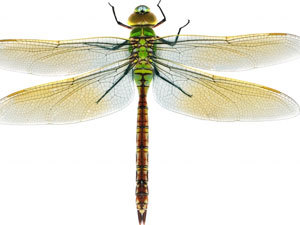 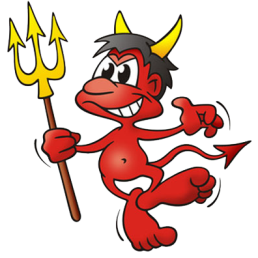 Назад
Согласно мифам сибирских народностей это насекомое появилось из искр костра, на котором мифологический герой сжигает злое женское существо. О каком насекомом речь?
Мифология
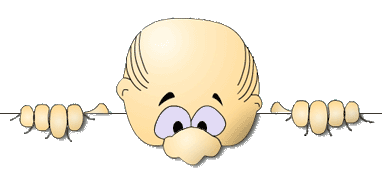 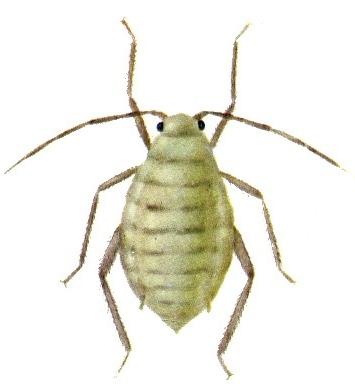 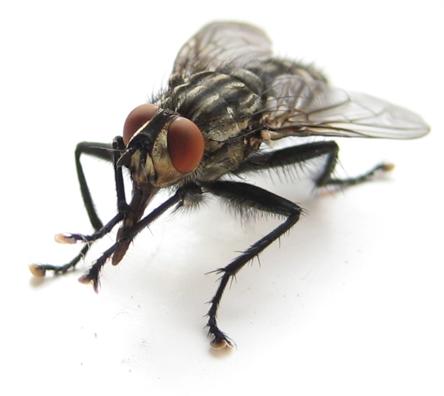 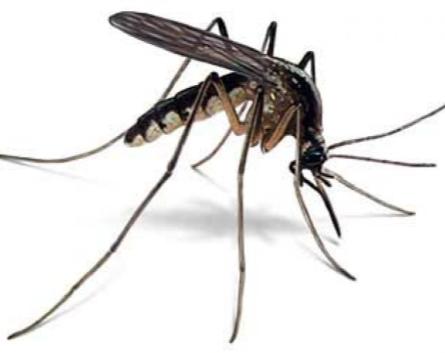 1
2
3
Назад
Какое насекомое подковал Левша?
Литература
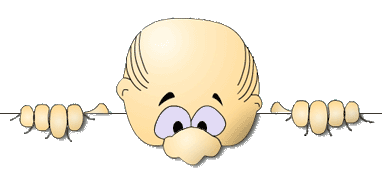 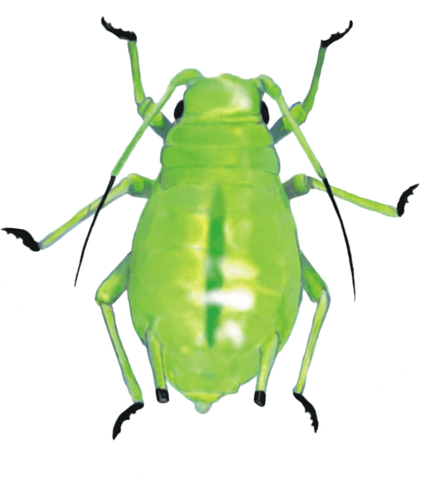 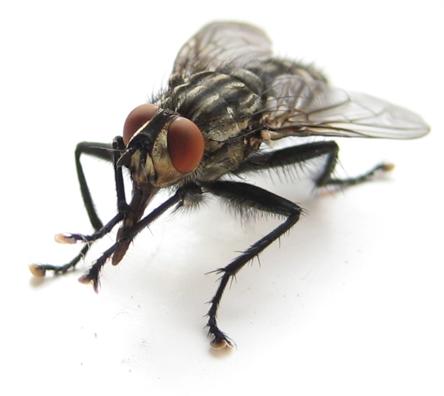 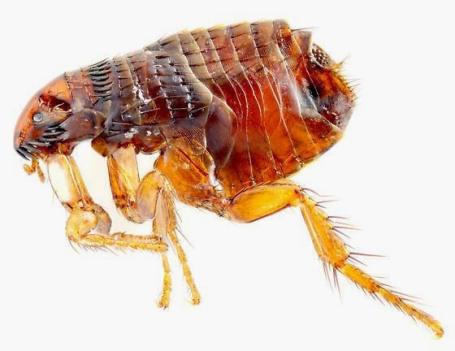 1
2
3
Назад
Как называется сказка Виталия Бианки, посвященная насекомому?
Литература
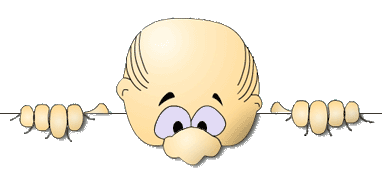 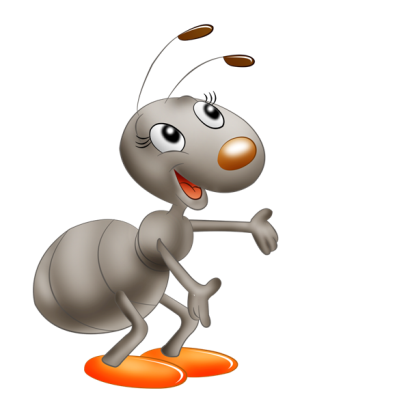 Как муравьишка домой спешил
Вторая жизнь гусенички-красавишны
Неугомонная стрекоза
Назад
Какой автор описывает в своем произведении жуков-водомерок?
Литература
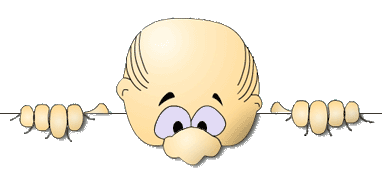 По воде бегали на высоких лапах какие-то жучки. Окраинные мальчишки называли их "водогонами". Стоило бросить спичку, как водогоны неслись к ней со всех сторон, сбивались в кучу и, убедившись, что это всего только несъедобная спичка, стремительно разбегались.
Салтыков-Щедрин
?
Гоголь
Паустовский
Лесков
Повесть о жизни
Назад
Какой автор описывает в своем произведении жуков-водомерок?
Литература
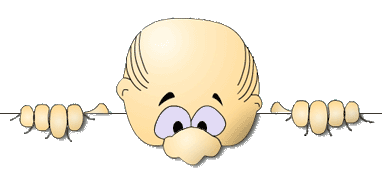 По воде бегали на высоких лапах какие-то жучки. Окраинные мальчишки называли их "водогонами". Стоило бросить спичку, как водогоны неслись к ней со всех сторон, сбивались в кучу и, убедившись, что это всего только несъедобная спичка, стремительно разбегались.
Салтыков-Щедрин
?
Гоголь
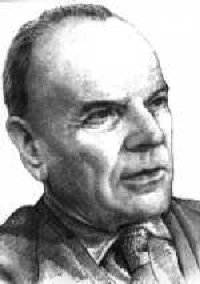 Паустовский
Лесков
Повесть о жизни
Назад
Кот в мешке
Она его любит, но мучит,Он ее ненавидит, но ищет,Найдет - радуется.
Блоха
Назад
Кот в мешке
Говорят – Его любовь жарче любви трескучей цикады.
О ком речь?
Светлячок
Назад
Кот в мешке
В известной басне Ивана Андреевича Крылова «Стрекоза и муравей» есть такие строки: «Попрыгунья стрекоза лето красное пропела...». Сейчас эти слова понимают образно, поскольку хорошо известно, что стрекоза совсем не издаёт звуков. И хотя это существо в басне зовется «стрекозой», оно «прыгает» и «поет» «в мягких муравах», то есть в траве. Стрекозы же — насекомые, которые в траву могут попасть только в результате какой-то несчастной случайности. 

Во время написания басни слово «стрекоза» служило обобщённым названием для нескольких видов насекомых, обозначая крупных летающих насекомых. Кто на самом деле являлся героем этой басни?
Кузнечик
Назад
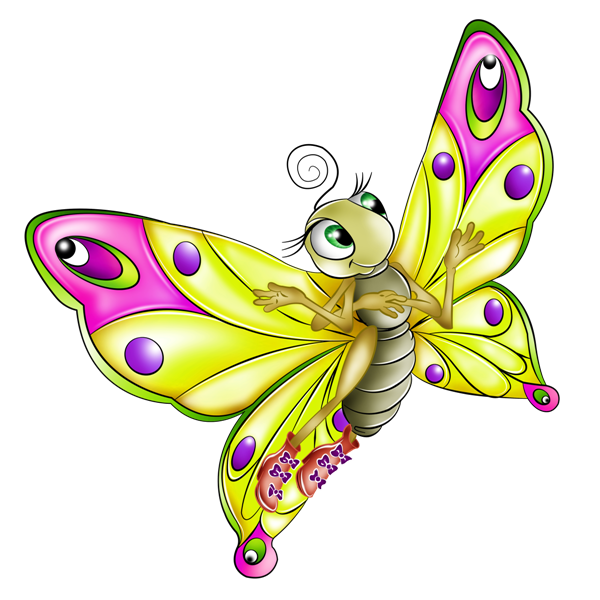 Все МОЛОДЦЫ!